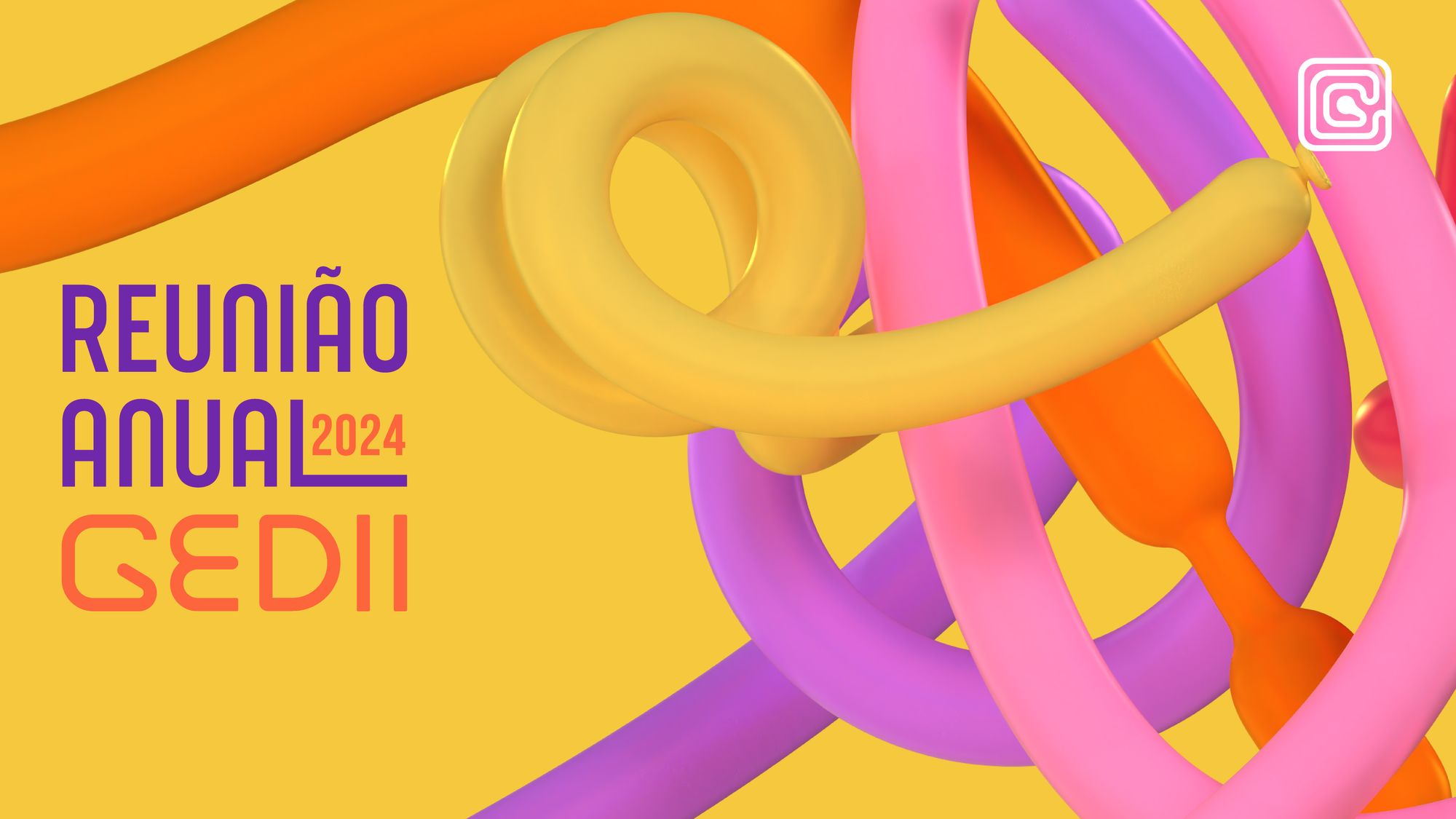 Small Title
Small Title
Interventional endoscopy in IBD
Speaker name
In 2024, is ileocolonoscopy still mandatory for diagnosis?
Speaker name
What about upper endoscopy?
Speaker name
Agradecimentos
Universidade do Porto
Cras ornare mi orci, sit amet rhoncus lacus finibus non. Nam sit amet diam vel tellus interdum rutrum. Nunc eu erat sollicitudin, molestie nisi eu, egestas orci. Nullam sit amet nunc iaculis nunc iaculis efficitur sit amet eu augue. Quisque eget placerat 
Leo sem, at sodales massa pretium vitae. Curabitur aliquet eget nisl ut mollis. Nulla euismod magna vel lectus congue lobortis. Suspendisse fermentum luctus auctor. Cras urna neque, iaculis in euismod 
at erat a aliquam. Morbi consequat, tortor aliquam accumsan volutpat, velit massa rutrum ipsum, aliquam mattis ante velit sit amet leo. Nam bibendum iaculis dictum.
Title name
Subtitle name
Cras ornare mi orci, sit amet rhoncus lacus finibus non. Nam sit amet diam vel tellus interdum rutrum. Nunc eu erat sollicitudin, molestie nisi eu, egestas orci. Nullam sit amet nunc iaculis nunc iaculis efficitur sit amet eu augue. Quisque eget placerat 
leo sem, at sodales massa pretium vitae. Curabitur aliquet eget nisl ut mollis. Nulla euismod magna vel lectus congue lobortis. Suspendisse fermentum luctus auctor. Cras urna neque, iaculis in euismod 
at erat a aliquam. Morbi consequat, tortor aliquam accumsan volutpat, velit massa rutrum ipsum, aliquam mattis ante velit sit amet leo. Nam bibendum iaculis dictum.
Cras ornare mi orci, sit amet rhoncus lacus finibus non. Nam sit amet diam vel tellus interdum rutrum. Nunc eu erat sollicitudin, molestie nisi eu, egestas orci. Nullam sit amet nunc iaculis nunc iaculis efficitur sit amet eu augue. Quisque eget placerat 
leo sem, at sodales massa pretium vitae. Curabitur aliquet eget nisl ut mollis. Nulla euismod magna vel lectus congue lobortis. Suspendisse fermentum luctus auctor. Cras urna neque, iaculis in euismod 
at erat a aliquam. Morbi consequat, tortor aliquam accumsan volutpat, velit massa rutrum ipsum, aliquam mattis ante velit sit amet leo. Nam bibendum iaculis dictum.
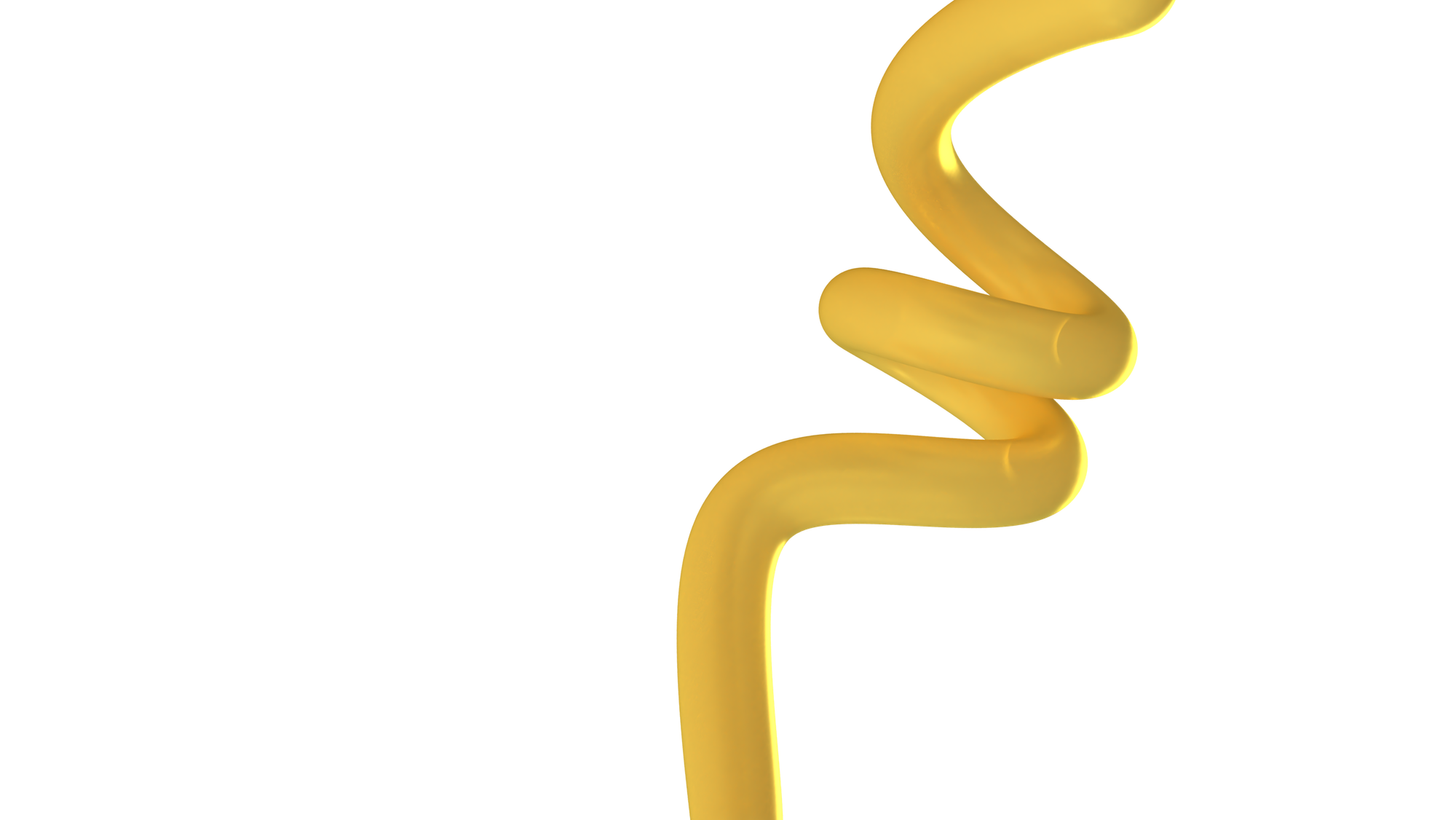 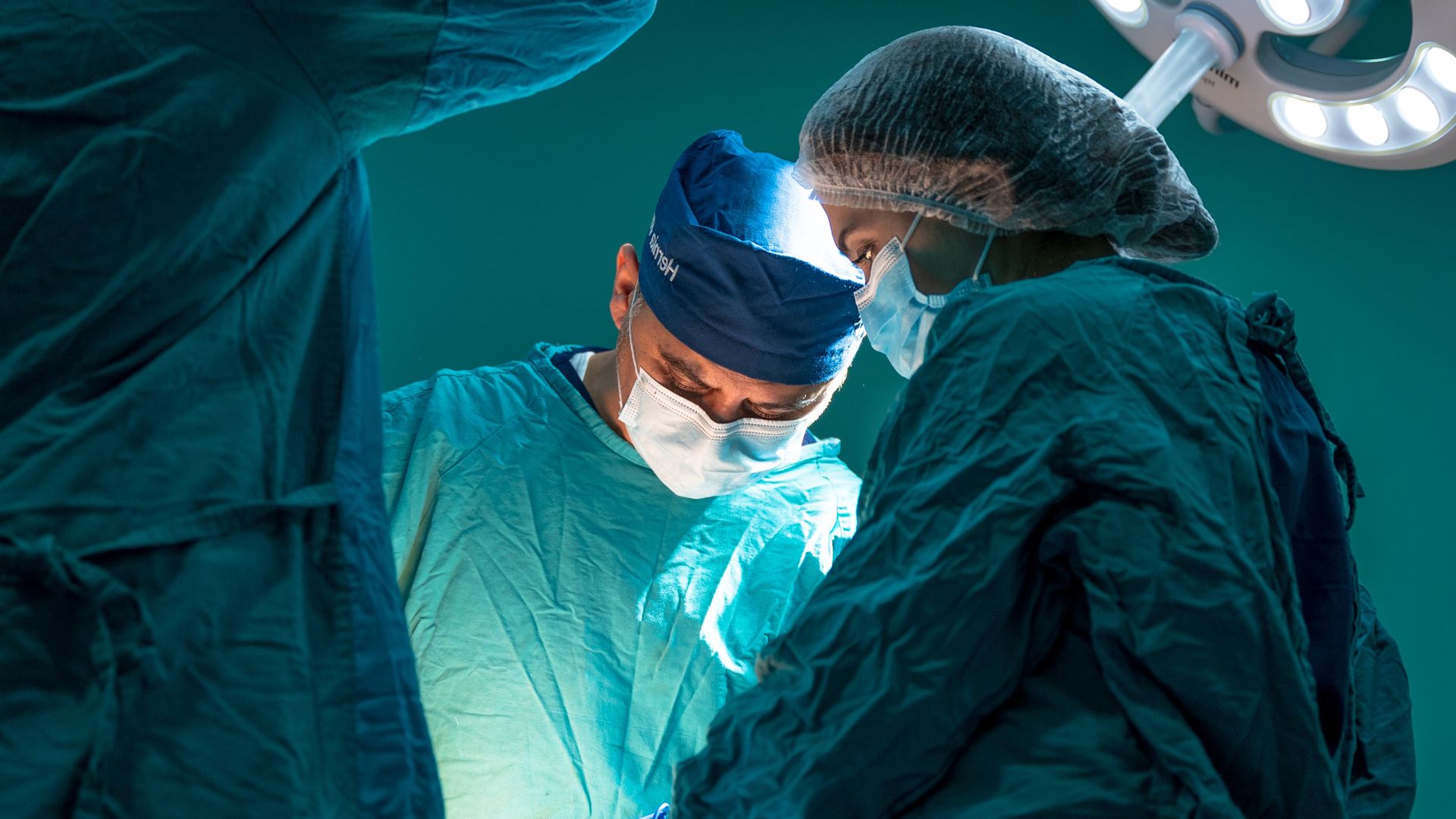 Title name
Subtitle name
at erat a aliquam. Morbi consequat, tortor aliquam accumsan volutpat, velit massa rutrum ipsum, aliquam mattis ante velit sit amet leo. Nam bibendum iaculis dictum.
at erat a aliquam. Morbi consequat, tortor aliquam accumsan volutpat, velit massa rutrum ipsum, aliquam mattis ante velit sit amet leo. Nam bibendum iaculis dictum.
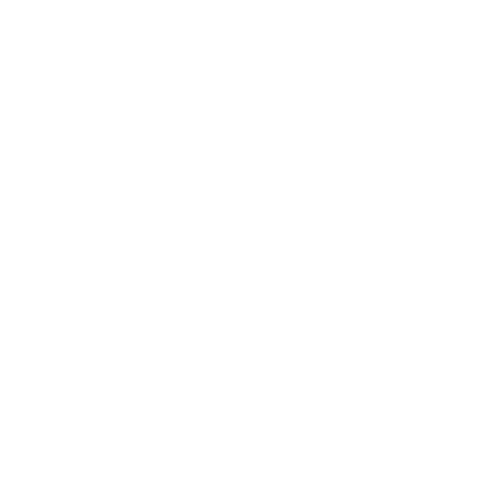 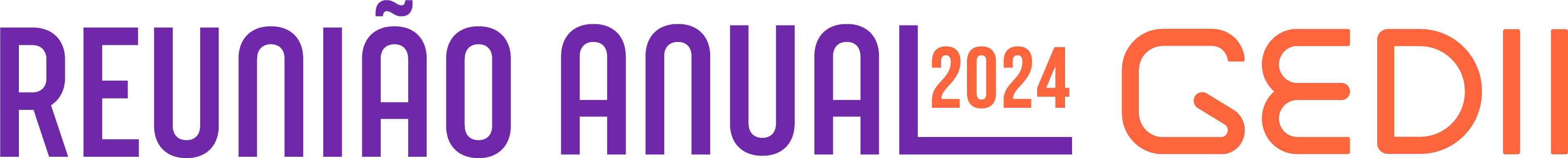 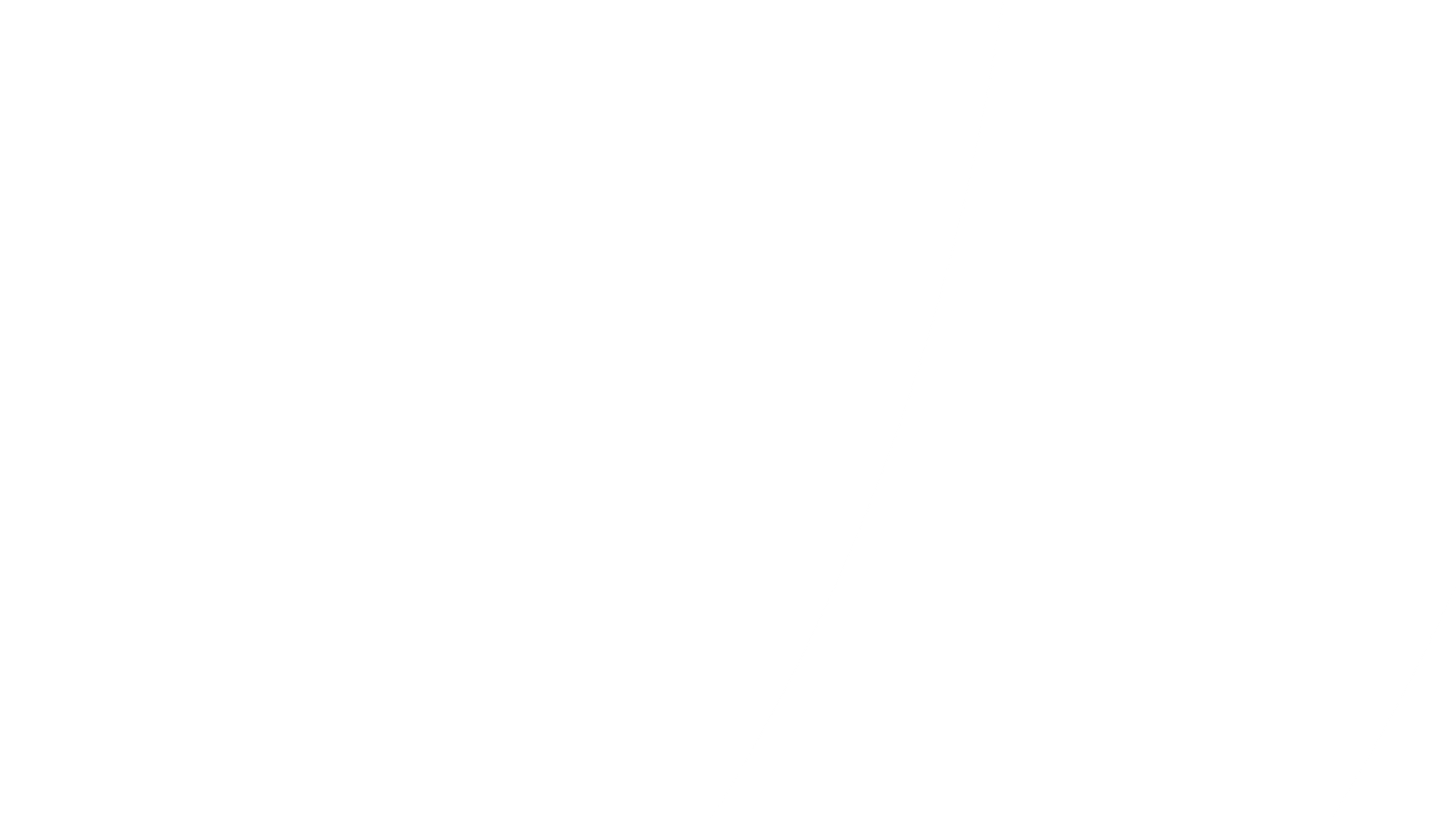 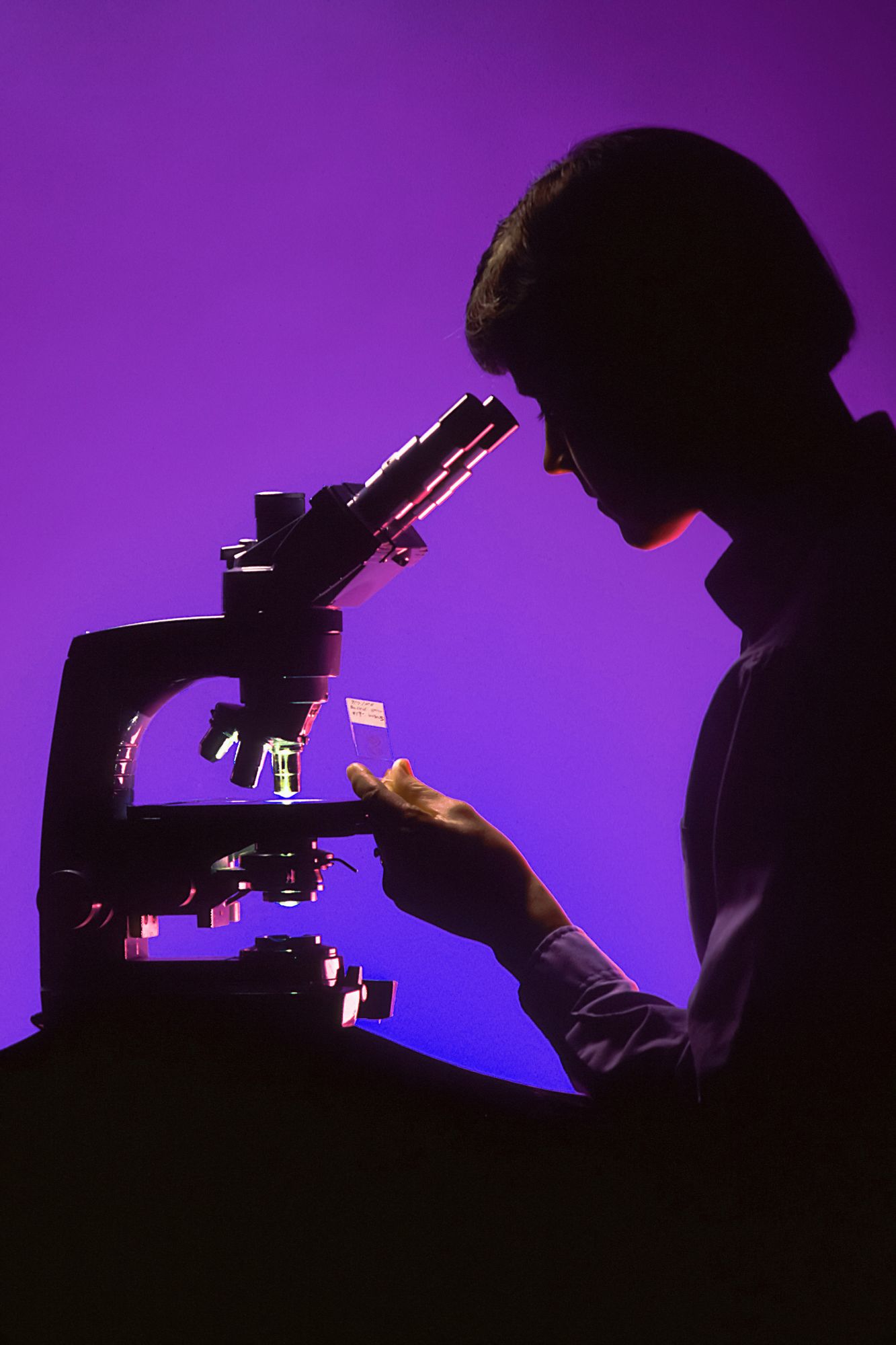 Title name
Subtitle name
at erat a aliquam. Morbi consequat, tortor aliquam accumsan volutpat, velit massa rutrum ipsum, aliquam mattis ante velit sit amet leo. Nam bibendum iaculis dictum.
at erat a aliquam. Morbi consequat, tortor aliquam accumsan volutpat, velit massa rutrum ipsum, aliquam mattis ante velit sit amet leo. Nam bibendum iaculis dictum.
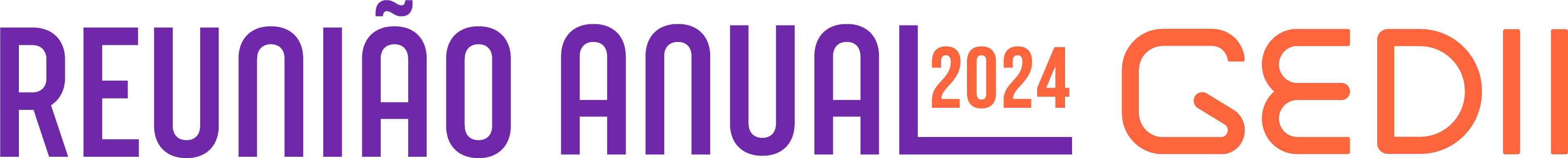 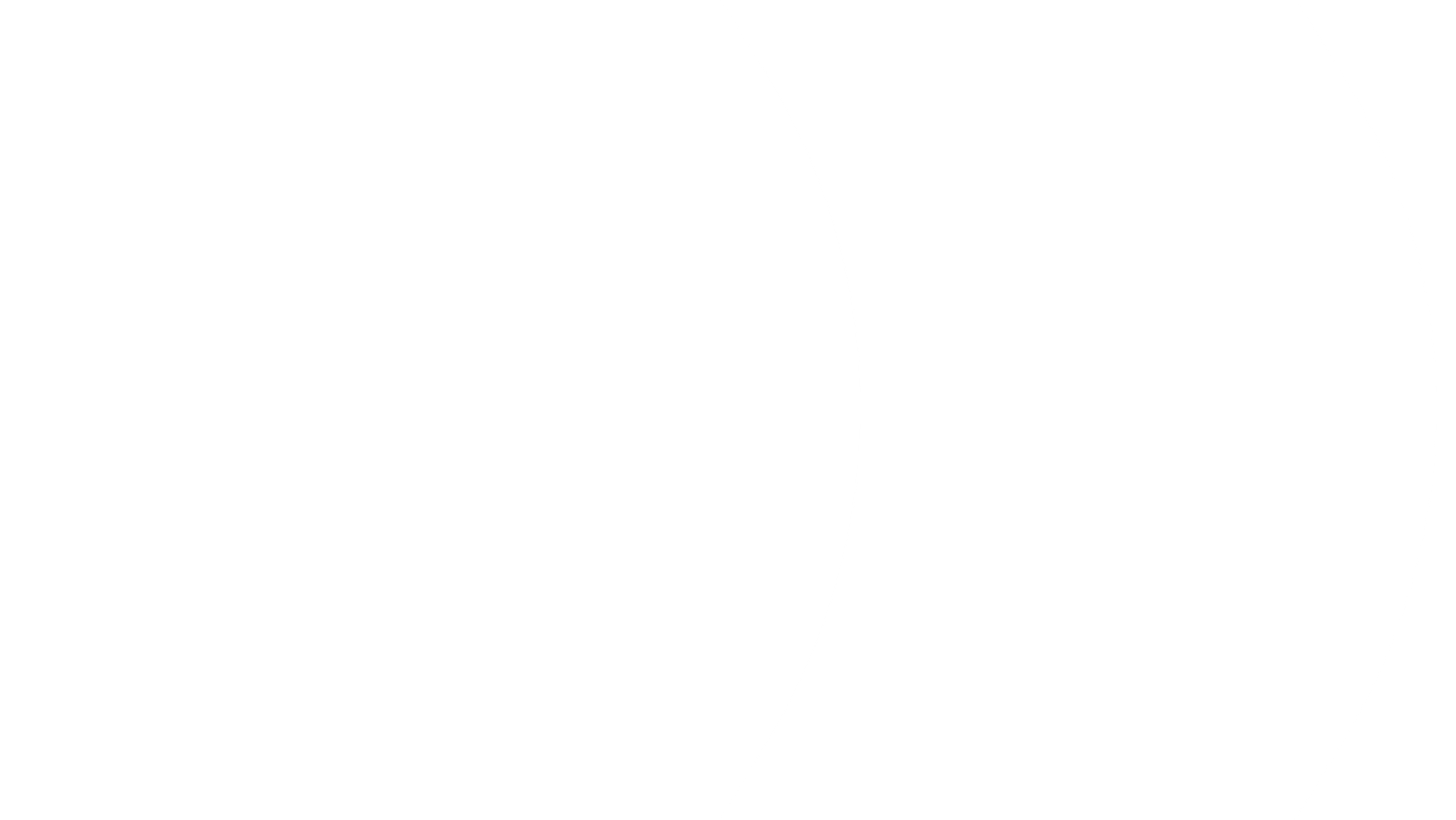 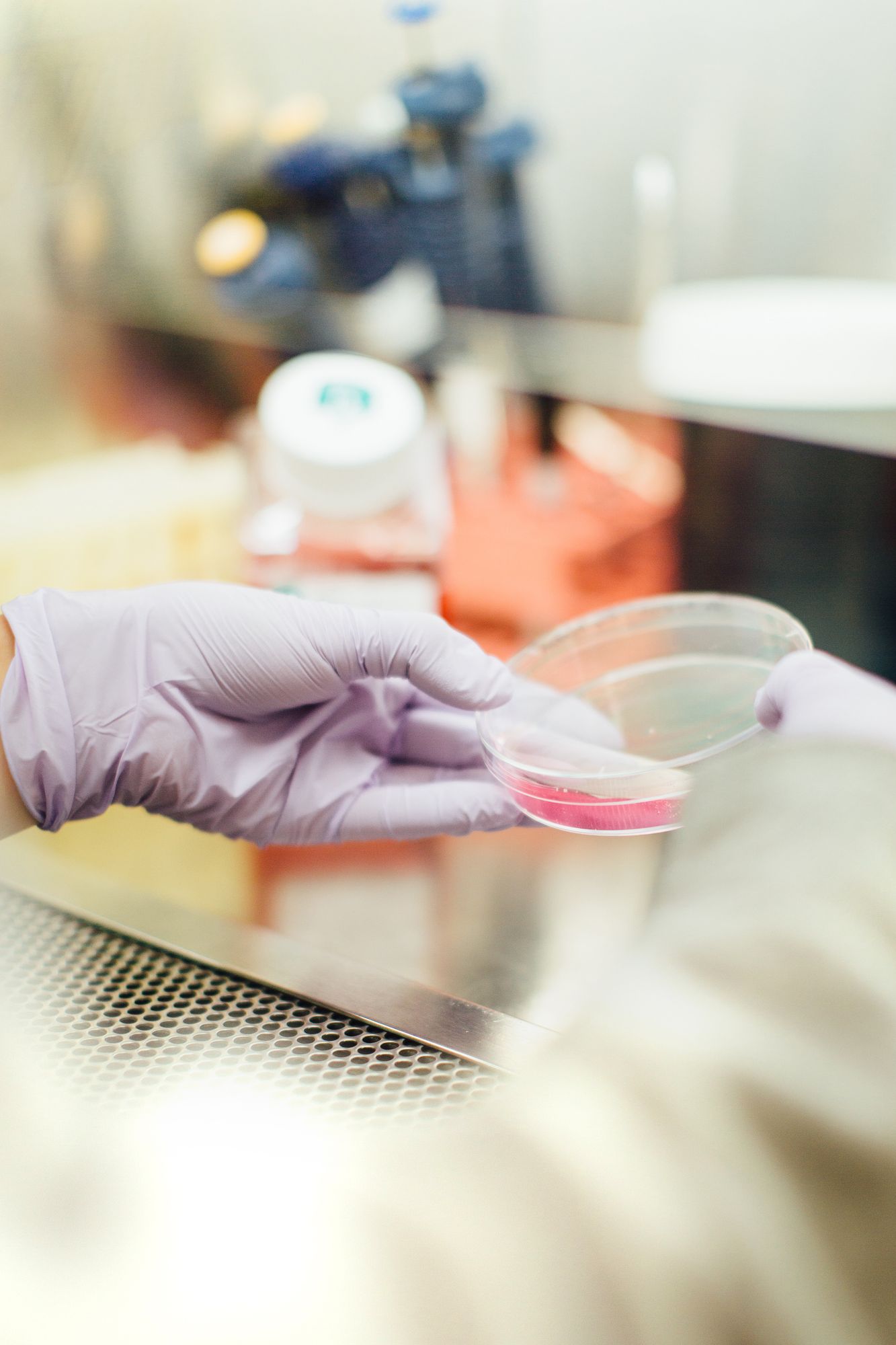 Title name
Subtitle name
Leo sem, at sodales massa pretium vitae. Curabitur aliquet eget nisl ut mollis. Nulla euismod magna vel lectus congue lobortis. Suspendisse fermentum luctus auctor. Cras urna neque, iaculis in euismod 
at erat a aliquam. Morbi consequat, tortor aliquam accumsan volutpat, velit massa rutrum ipsum, aliquam mattis ante velit sit amet leo. Nam bibendum iaculis dictum.
at erat a aliquam. Morbi consequat, tortor aliquam accumsan volutpat, velit massa rutrum ipsum, aliquam mattis ante velit sit amet leo. Nam bibendum iaculis dictum.
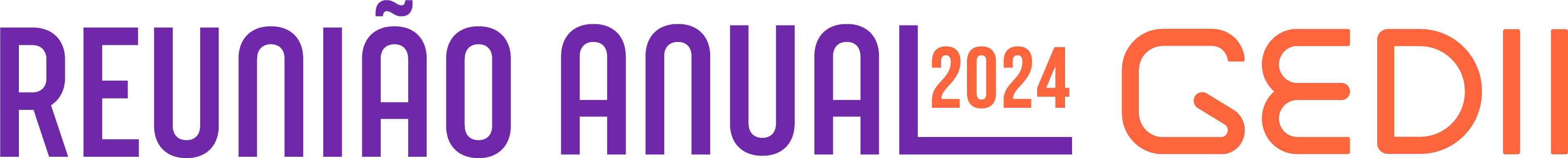 Title name
Subtitle name
Leo sem, at sodales massa pretium vitae. Curabitur aliquet eget nisl ut mollis. Nulla euismod magna vel lectus congue lobortis. Suspendisse fermentum luctus auctor. Cras urna neque, iaculis in euismod 
at erat a aliquam. Morbi consequat, tortor aliquam accumsan volutpat, velit massa rutrum ipsum, aliquam mattis ante velit sit amet leo. Nam bibendum iaculis dictum.
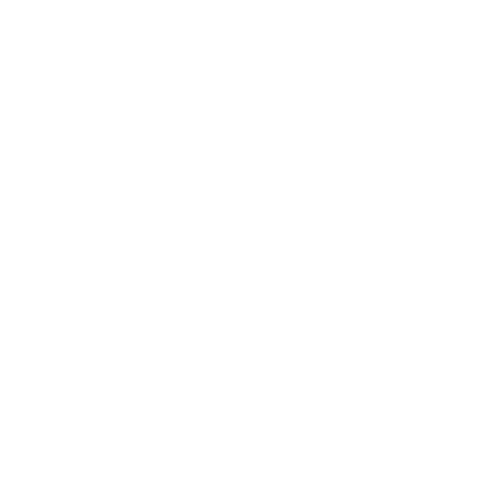 Title name
Subtitle name
Leo sem, at sodales massa pretium vitae. Curabitur aliquet eget nisl ut mollis. Nulla euismod magna vel lectus congue lobortis. Suspendisse fermentum luctus auctor. Cras urna neque, iaculis in euismod 
at erat a aliquam. Morbi consequat, tortor aliquam accumsan volutpat, velit massa rutrum ipsum, aliquam mattis ante velit sit amet leo. Nam bibendum iaculis dictum.
Title name
Subtitle name
Leo sem, at sodales massa pretium vitae. Curabitur aliquet eget nisl ut mollis. Nulla euismod magna vel lectus congue lobortis. Suspendisse fermentum luctus auctor. Cras urna neque, iaculis in euismod 
at erat a aliquam. Morbi consequat, tortor aliquam accumsan volutpat, velit massa rutrum ipsum, aliquam mattis ante velit sit amet leo. Nam bibendum iaculis dictum.
Leo sem, at sodales massa pretium vitae. Curabitur aliquet eget nisl ut mollis. Nulla euismod magna vel lectus congue lobortis. Suspendisse fermentum luctus auctor. Cras urna neque, iaculis in euismod 
at erat a aliquam. Morbi consequat, tortor aliquam accumsan volutpat, velit massa rutrum ipsum, aliquam mattis ante velit sit amet leo. Nam bibendum iaculis dictum.
Obrigado